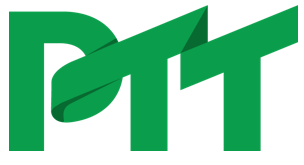 Asumismenot 2023
22.8.2023
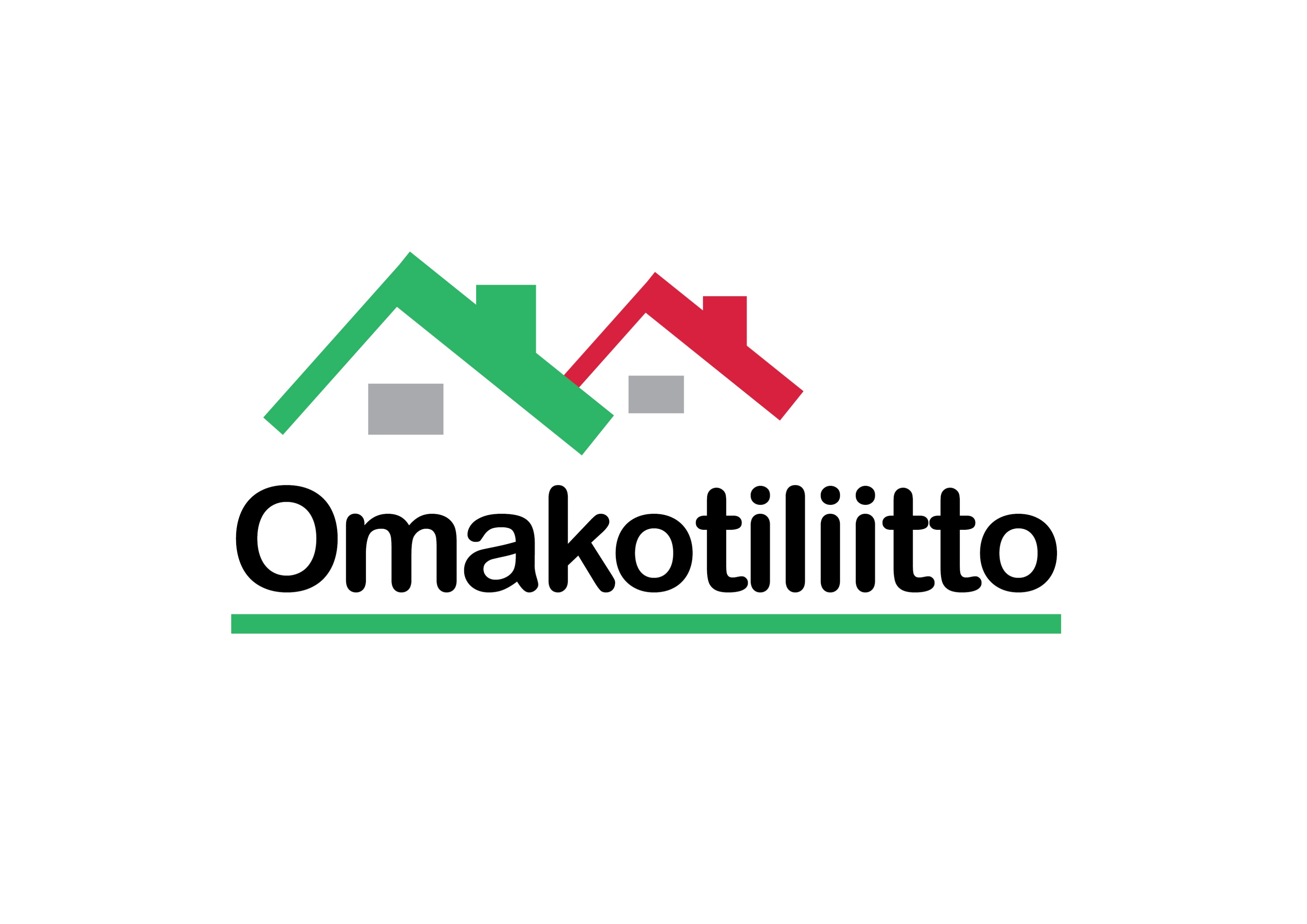 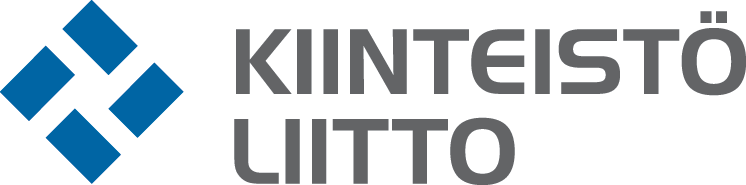 22.8.2023
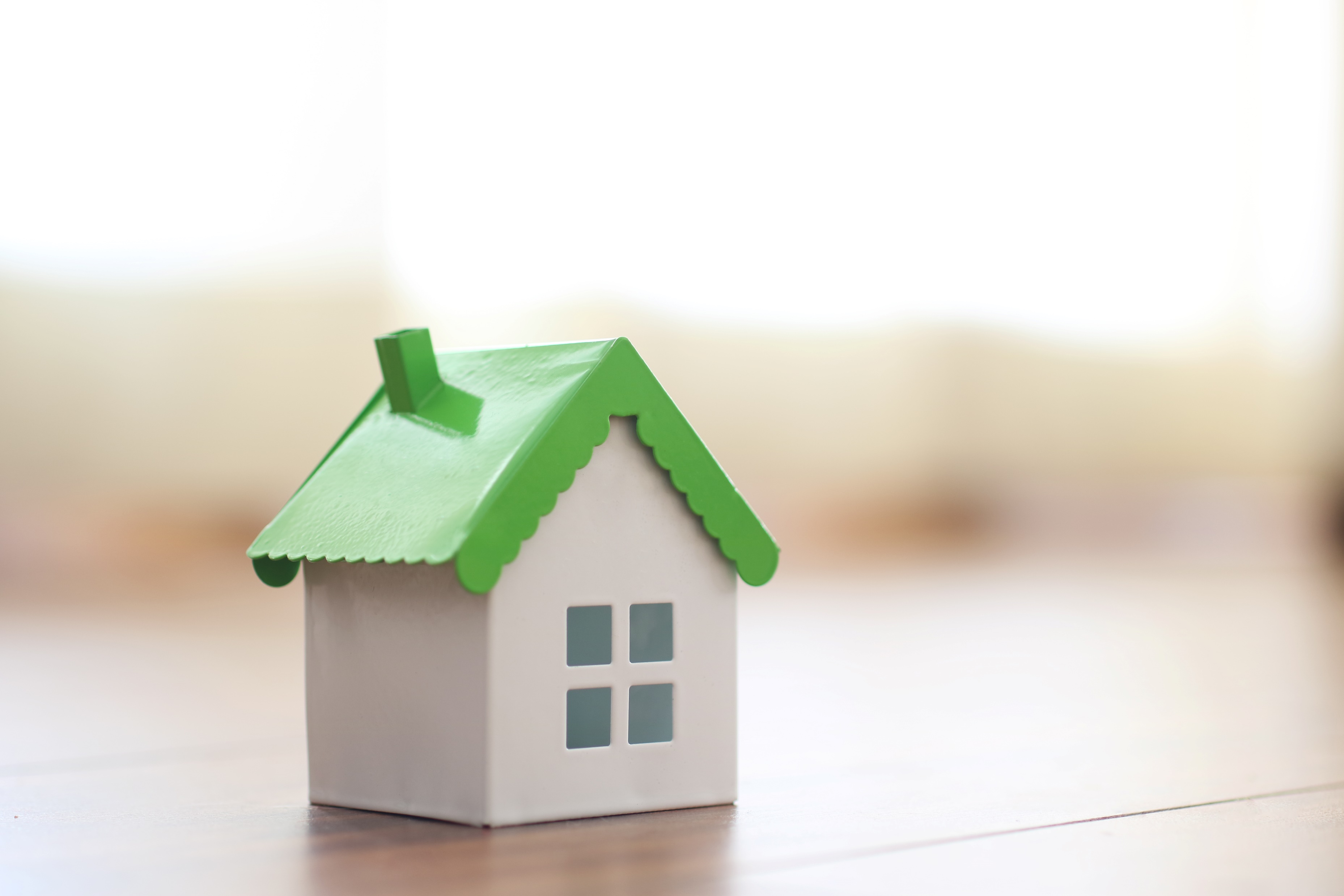 Tutkimuksentarkoitus
Asumismenot ennuste 2023-2025
Asumismenojen kasvu jatkuu reippaana.

Asumismenot kasvavat keskimäärin 6,5 % vuonna 2023.
Tulojen kehitys 2023-2025
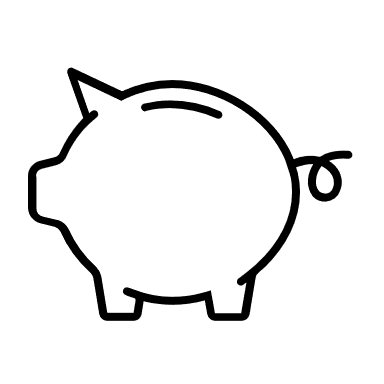 Laskelmien oletukset
Asumismenojen ennustettu kehitys 2023
Ennuste 2023-2025
Mikä nostaa asumismenoja?
Asumismenojen kaupunkivertailu
Kaupunkivertailu 2023, kerrostalo, 30 m2, ARA
Kaupunkivertailu 2023, kerrostalo, 60 m2, vuokra-asunto
Kaupunkivertailu 2023, kerrostalo, 60 m2, omistusasunto
Kaupunkivertailu 2023, kerrostalo, 90 m2, omistusasunto
Kaupunkivertailu 2023, omakotitalo (sähkö), 120 m2
Kaupunkivertailu 2023, omakotitalo (öljy), 120 m2
Kotitalouksien asuntovelkaantuneisuus ja velkakestävyys
Kotitalouksien velat
Suurin osa asuntoveloista alle 100 000 euroa
Pääkaupunkiseudulla eniten suuria velkoja
Kuviosta on poistettu kaikista pienituloisin desiili. Tässä desiilissä velkaantumisaste voi olla jopa 800 %. Tämä ryhmä on kuitenkin hyvin pieni ja jotkin poikkeukselliset syyt voivat selittää korkeaa velkaantumisastetta.
Lapsiperheillä eniten velkaa
Koron nousun vaikutus kotitalouksien lainanhoitomenoihin
Suomen Pankin laskelmien mukaan 4 prosentin korkoshokki tuplaisi ahdingossa olevien kotitalouksien määrän 18 000:een, joka on noin 13 prosenttia kaikista ahdingossa olevista kotitalouksista.

6 prosentin korkoshokki nostaisi ahdingossa olevien asuntovelallisten kotitalouksien osuuden 22 prosenttiin.
Kotitaloudet ovat toistaiseksi selvinneet verrattain hyvin korkojen ja muiden asumismenojen noususta.

Tähän on ollut syynä kertyneet säästöt, hyvä työllisyystilanne sekä sähkön hinnalle osoitetut tuet.
Säästöt helpottaneet tilannetta
Työllisyys taannut hyvän tulokehityksen
Korkojen nousu ylläpitää inflaatiota
Miltä tulevaisuus näyttää?
Lisätietoja:	Veera Holappa
		ekonomisti
		+358 40 631 7217
		veera.holappa@ptt.fi
		twitter: @VeeraHolappa
		
		Markus Lahtinen
		toimitusjohtaja
		+358 050 491 3842
		markus.lahtinen@ptt.fi
		twitter: @MarkusLahtinen2
Kiitos!
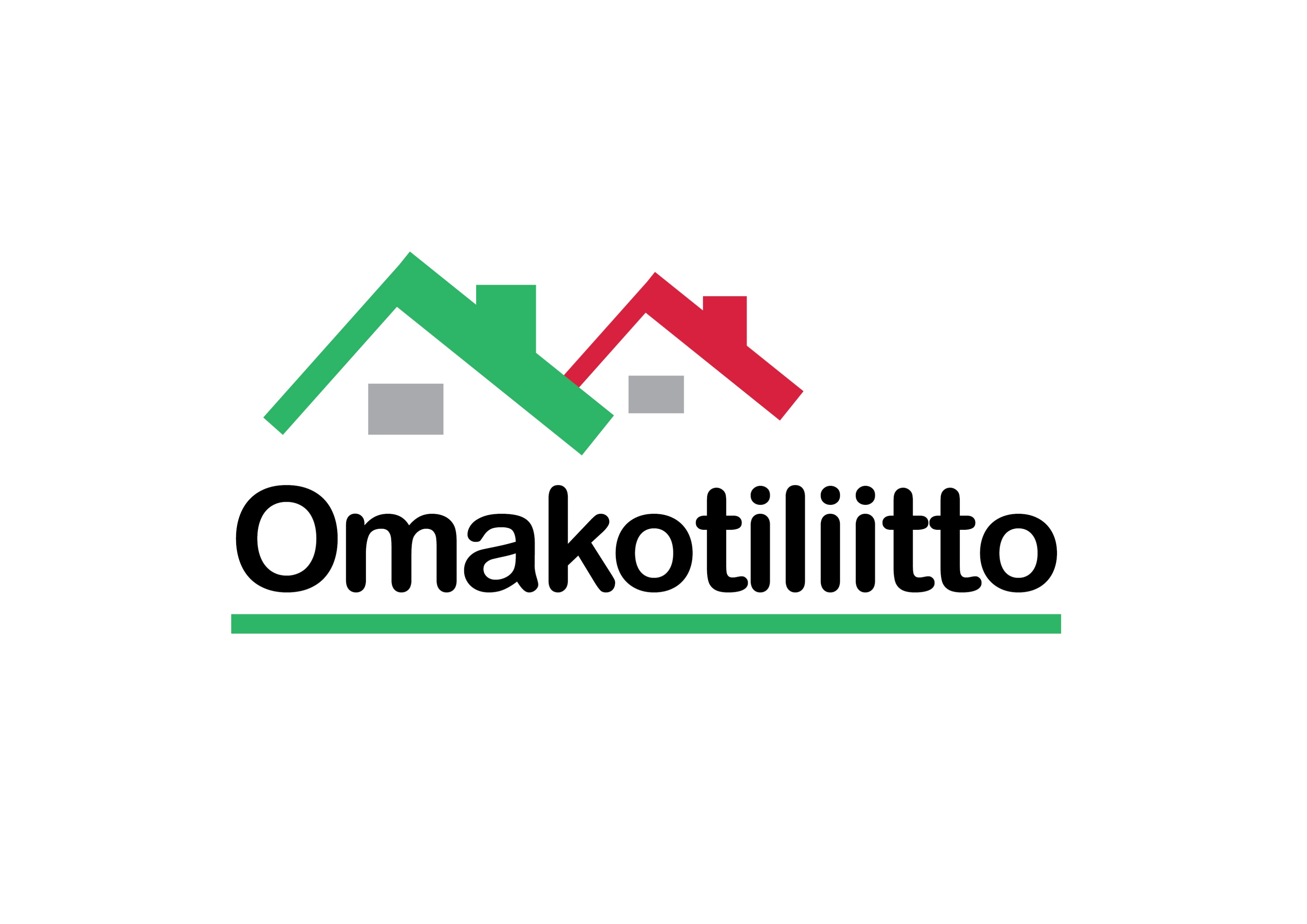 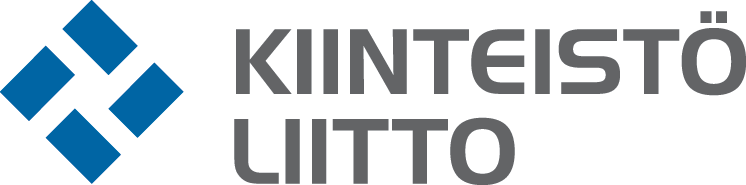 Esimerkkikotitaloudet
Esimerkkikotitalouksien kuukausittaiset bruttotulot 2022
Pienituloinen  2471€/kk
Keskituloinen 3831 €/kk
Keskituloinen pariskunta 7662 €/kk
Lapsiperhe 7662 €/kk
Eläkeläinen, mies 2070 €/kk
Eläkeläinen, nainen 1658 €/kk
Eläkeläispariskunta 3728 €/kk
Indeksitalo
30 vuotta vanha kivitalo kaupungin keskustassa. 
Omistustontti 1200 m2. 4 kerrosta. 40 huoneistoa. 75 asukasta.
Kaukolämpö 450 MWh/vuosi.
Vesi 155 l/hlö/vrk.
Rakennuksen kiinteistöveron perusarvo 626,31 €/m2.
Tyyppiomakotitalo
120 neliötä.
30 vuotta vanha puutalo.
Oma tontti, 1200 neliötä.
Lämmitysmuotoina öljy (2 500 l/v) ja käyttösähkö (5 000 kWh/v) tai sähkölämmitys (20 000 kWh/v sis. käyttösähkön).
Kiinteistöveron perusteina tontin verotusarvo 29 319 € ja rakennuksen verotusarvo 78 915 € vuonna 2022, suurimmista kaupungeista kuntakohtaiset tiedot.
Ulkotyöt yms. on jätetty laskelmien ulkopuolelle.